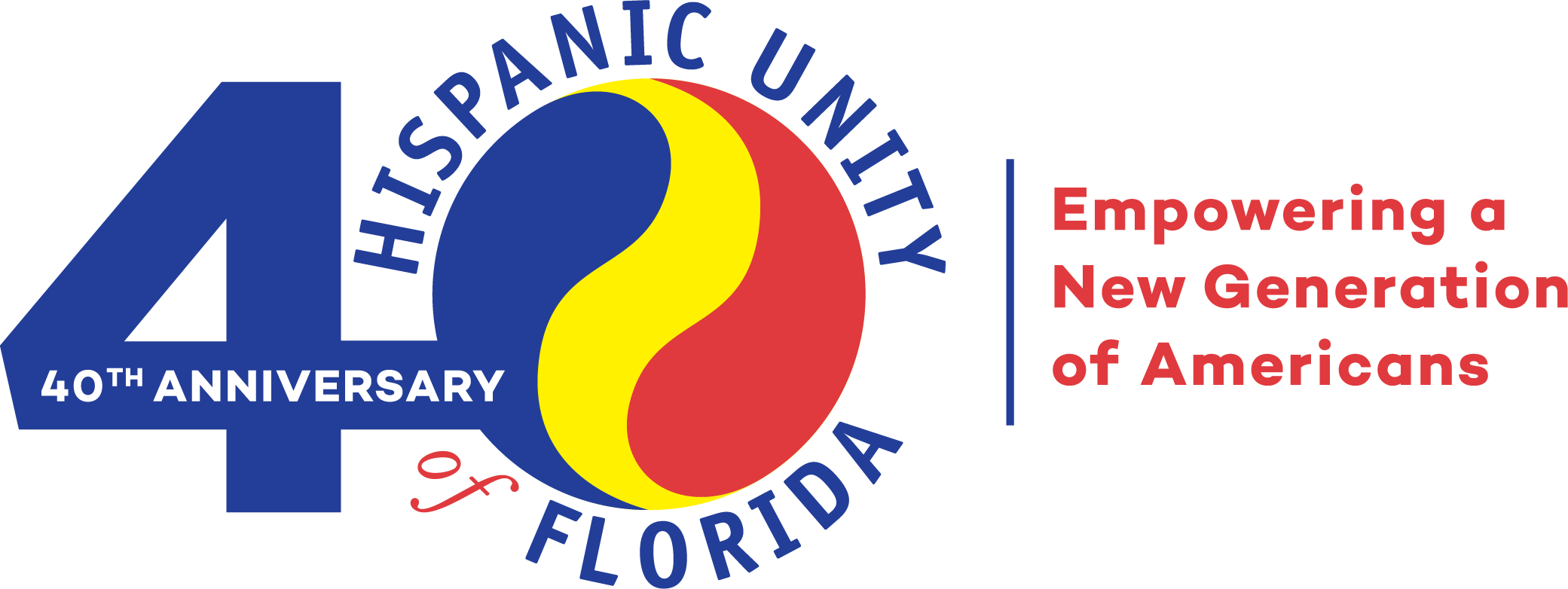 Board Elevator Pitch
Toolkit 2022
HUF Elevator Pitch (Samples)
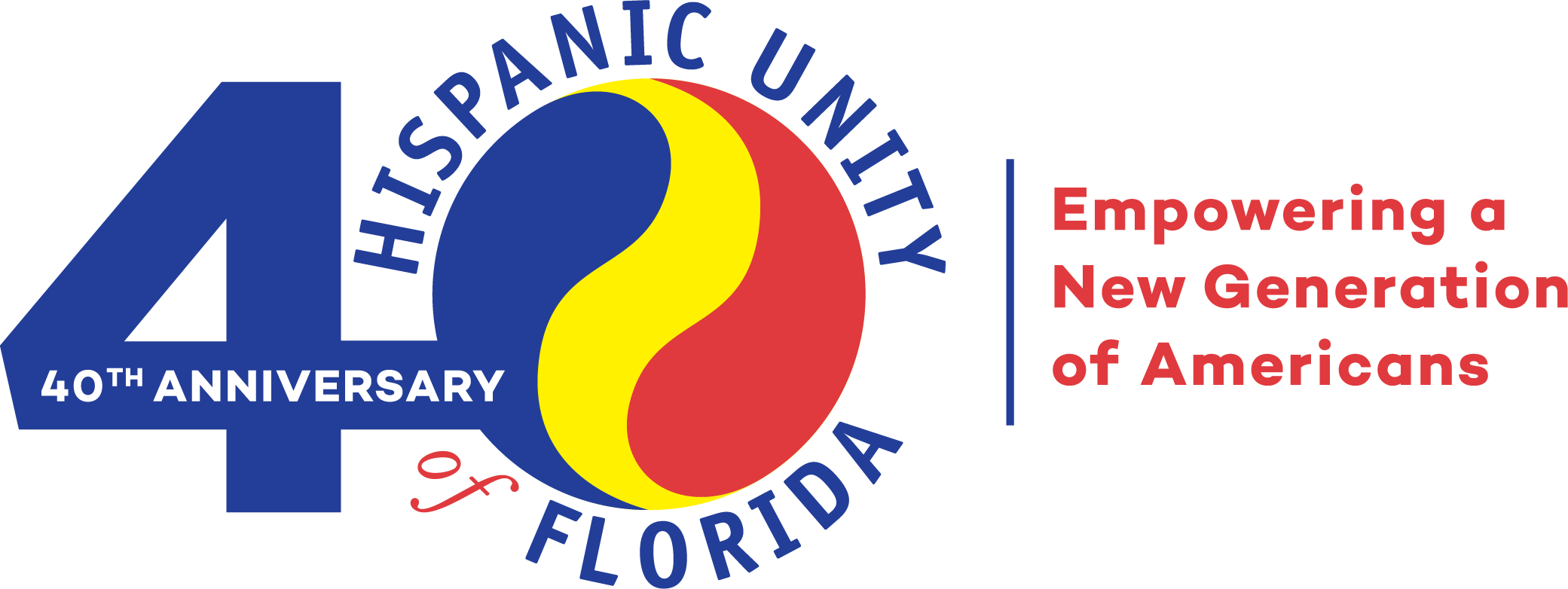 Introduction: I serve on the Board of a wonderful nonprofit…
:15 Elevator Pitch

HUF [or Hispanic Unity of Florida] is a one-stop American dream machine.  For nearly 40 years, we have empowered families in South Florida with tools to learn English, become US Citizens, and improve their financial position.  It would be great if you could learn about our impact firsthand in one of our virtual Empowerment tours.
www.HispanicUnity.org
HUF Elevator Pitch (Samples)
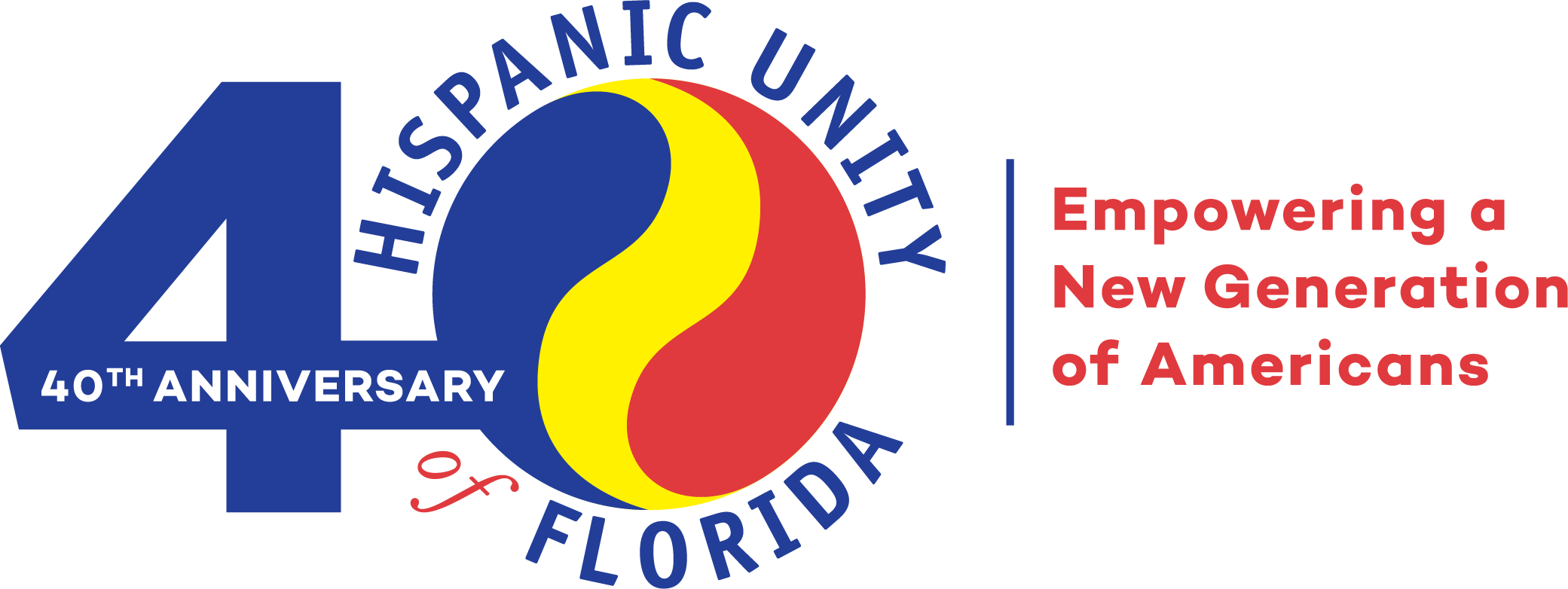 Introduction: I serve on the Board of a wonderful nonprofit…
Option B :30 Elevator Pitch

Many families are drawn to the United States seeking Freedom and Opportunity. At HUF, we guide newcomers on their journey to their American dream. 

HUF is known as South Florida’s Ellis Island educating aspiring Americans about their new home. 

For nearly 40 years, HUF continues to empower children and families to learn English, become US Citizens, start businesses and stand on their own feet financially. 

I’d be honored if you could learn about our impact firsthand by joining us on a virtual empowerment tour of our work.
Option A :30 Elevator Pitch

Many families are drawn to the United States seeking Freedom and Opportunity. At HUF, we guide newcomers on their journey to their American dream. 

HUF is known as South Florida’s Ellis Island educating aspiring Americans about their new home. 

For nearly 40 years, HUF continues to empower children and families to learn English, become US Citizens, start businesses and stand on their own feet financially. 

I’d be honored if you could learn about our impact firsthand by joining us on a virtual empowerment tour of our work.
www.HispanicUnity.org
Special Edition
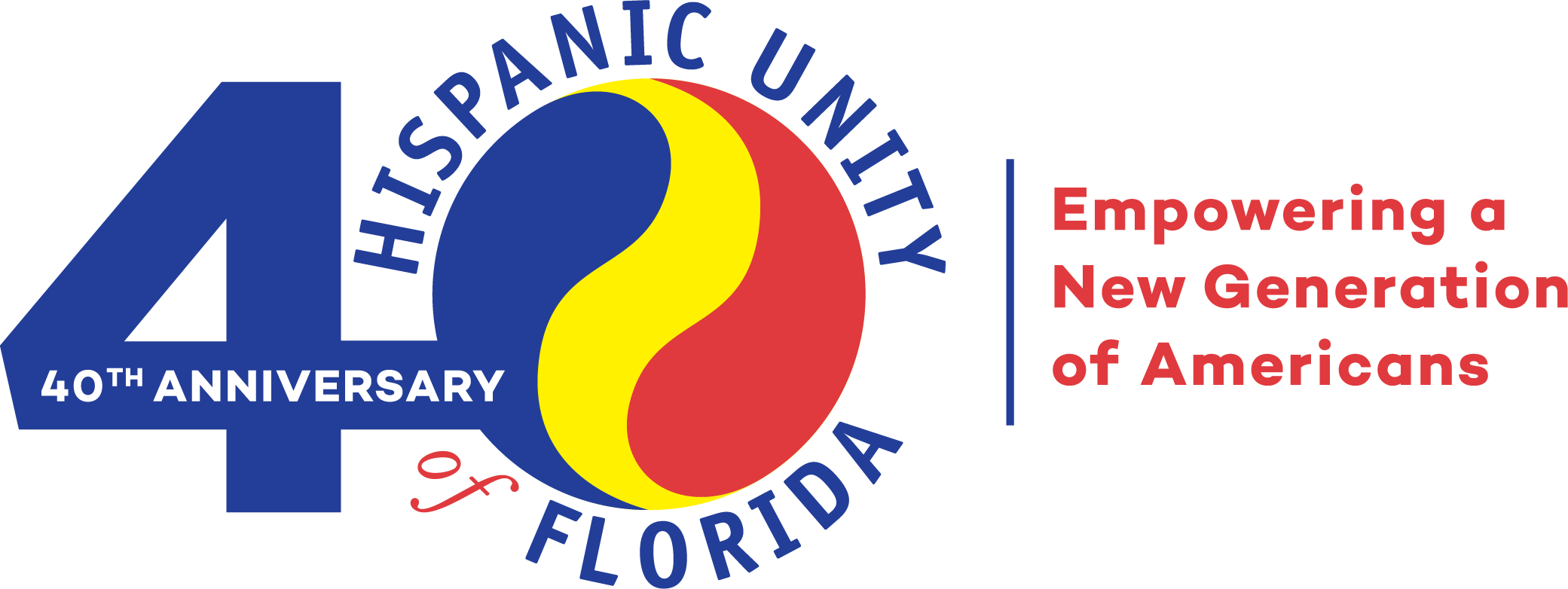 HUF’s 40th Anniversary Elevator Pitch
GENERIC:

For 40 years, Hispanic Unity of Florida has been empowering immigrants to become self-sufficient, productive and civilly engaged. 
 
Today, we provide a full range of wraparound services through 12 programs, offer relief for families from more than 30 countries, connect with our community in four languages, and provide compassion support to more than 16,000 people annually.
 
From our humble beginnings in 1982 to the robust organization we are now, we’ve never lost sight of our mission. We invite you to join us in recommitting to our community for the next 40 years. Donate today to ensure we can support our immigrant population of today and tomorrow.
Special Edition
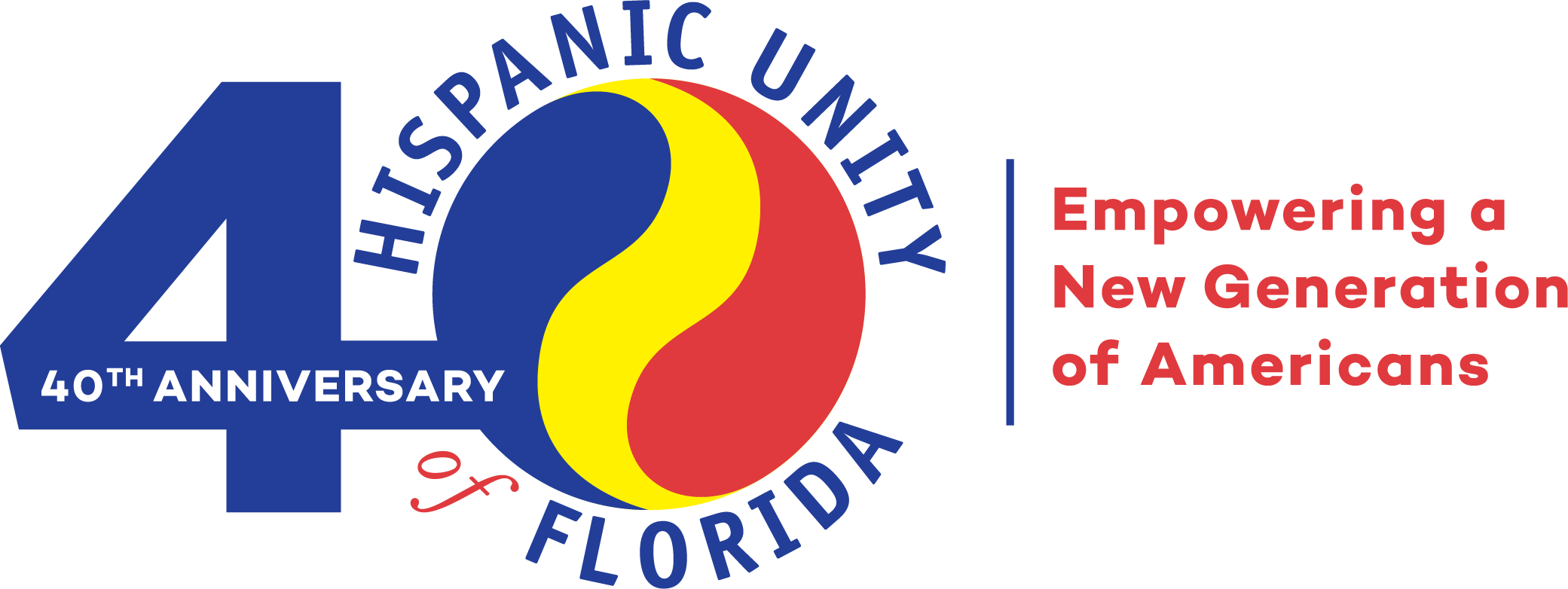 HUF’s 40th Anniversary Elevator Pitch
SPECIFIC:

For 40 years, Hispanic Unity of Florida has been empowering immigrants to become self-sufficient, productive and civilly engaged. Today, we provide a full range of wraparound services to more than 16,000 community residents through 12 programs, such as our [PROGRAM OF CHOICE]. 
 
From our humble beginnings in 1982 to the robust organization we are now, we’ve never lost sight of our mission. We invite you to join us in recommitting to our community for the next 40 years. Donate today to ensure we can support our immigrant population of today and tomorrow.
About Hispanic Unity of Florida (HUF)
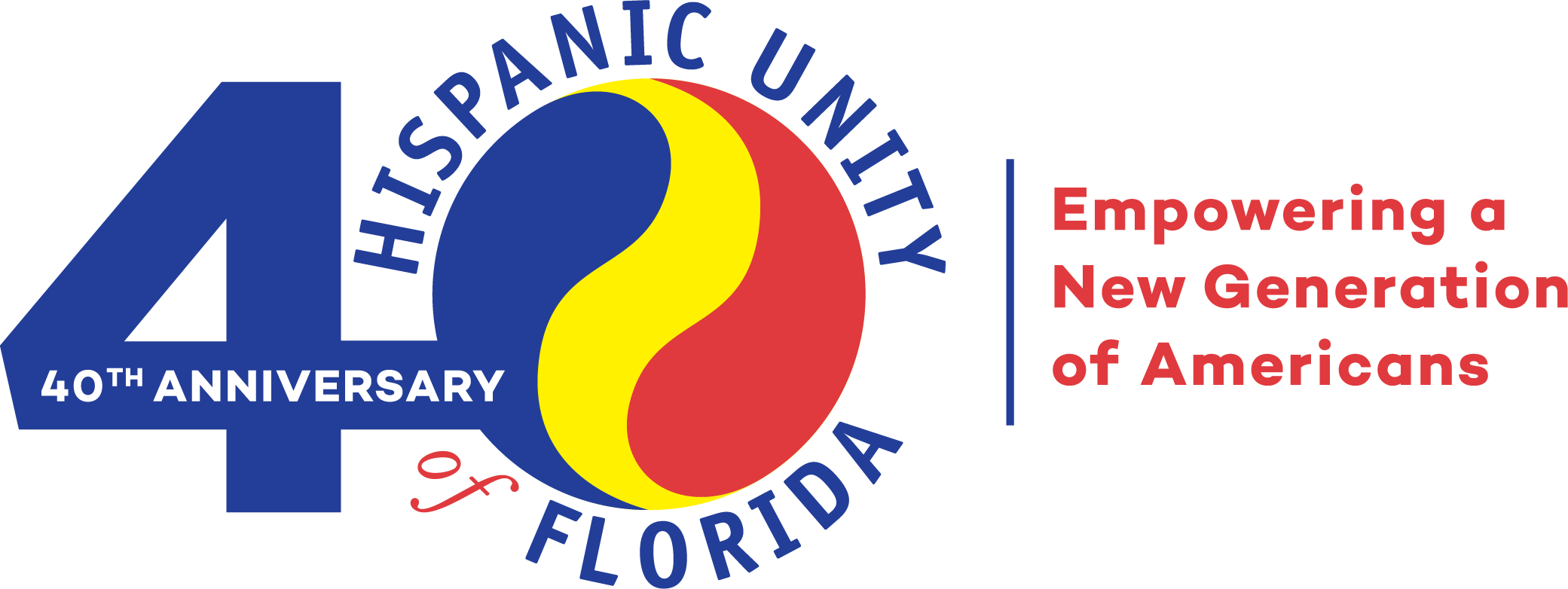 Families around the world move to America in search of Freedom and Opportunity, to make life better for themselves and their children. But their journey is often filled with great uncertainty and challenges, such as language, navigating a new job market, and learning new systems for example, health, financial or education system.
Wouldn’t it be great to find a place to guide them on their journey to their American dream, to accelerate the adjustment to their new home so that our community, in turn, can benefit from the vitality, skills and talents they bring?
For 40 years, HUF has connected more than 500,000 multicultural children and families in South Florida with tools to learn English, become contributing US Citizens, and find better jobs—all in one place.
We empower toddlers and adolescents with better education—increasing their chances to start a career and build a better future. We empower adults with tools to secure better jobs and start or grow their own business.
HUF is a one-stop American dream machine – we educate our new neighbors about their new home and assist them in becoming successful.
www.HispanicUnity.org
About Hispanic Unity of Florida (HUF) continue…
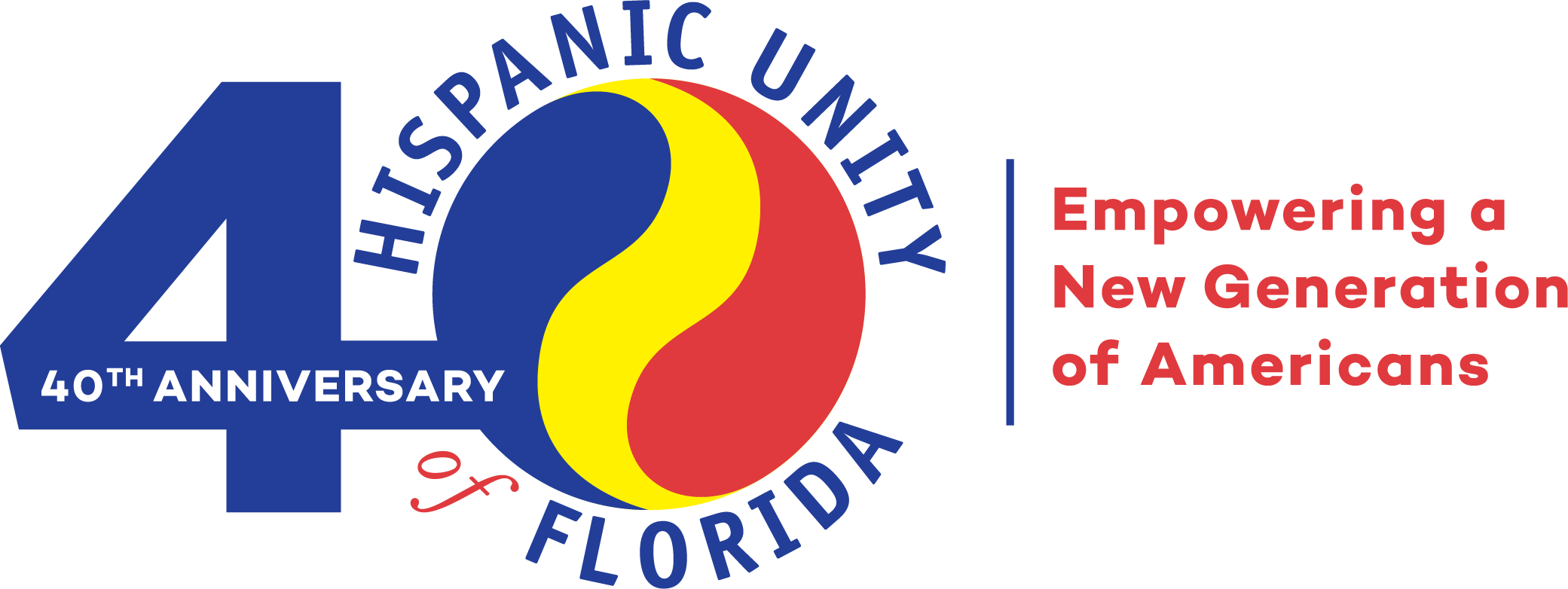 Today, HUF offers more than 12 programs and 30+ services in four languages. Nearly every program and service at HUF is now offered digitally, in-person or as a hybrid. We remain as the county’s largest agency dedicated to the immigrant community.
In return, these new Americans make a significant impact on the U.S. economy by boosting tax revenue, creating businesses that employ others and undertaking necessary, but unpopular, jobs that provide critical services to many Americans.
www.HispanicUnity.org
3. Tailor Your Pitch
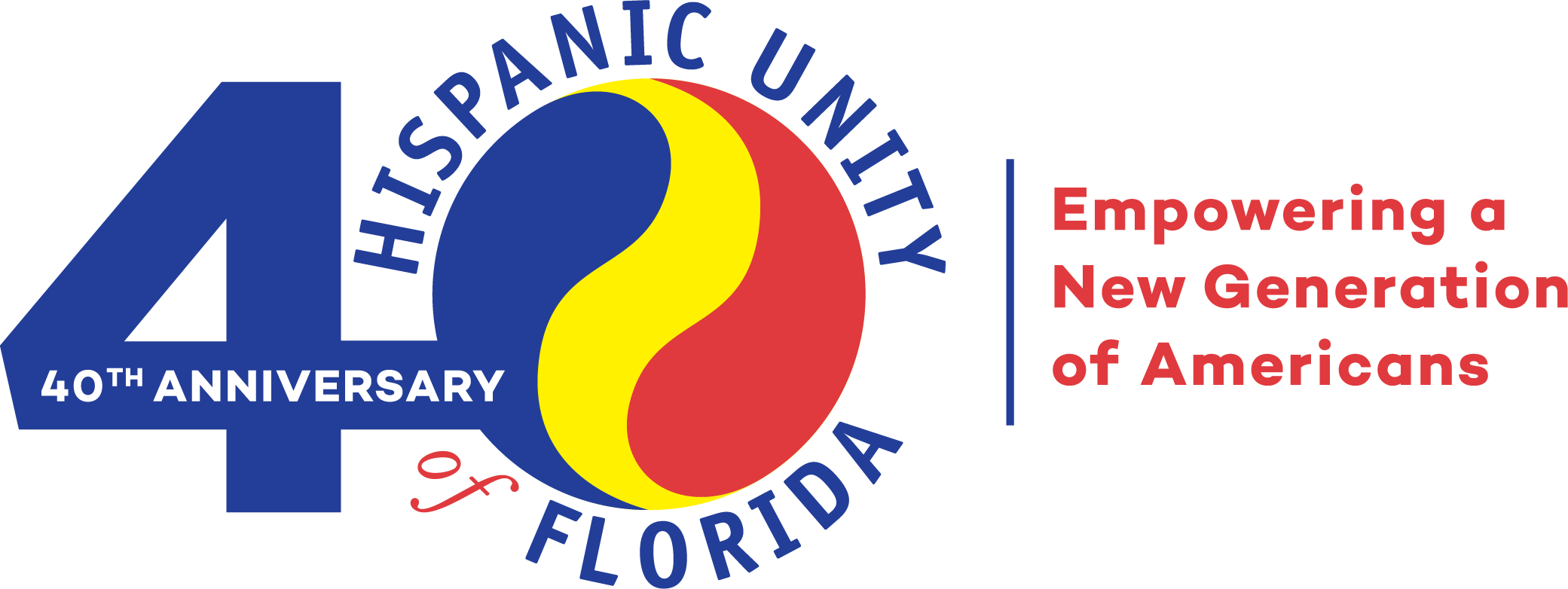 Suggestions made by our Board members


Do ask people about what interests them… Connect on the level of community service or values (freedom, opportunity, respect, dignity).


Depending on their area of interest (children, youth, adults, health, personal finance, citizenship), tailor your pitch to one of our program offerings.
www.HispanicUnity.org
4. Your Turn: Build YOUR Elevator Pitch!
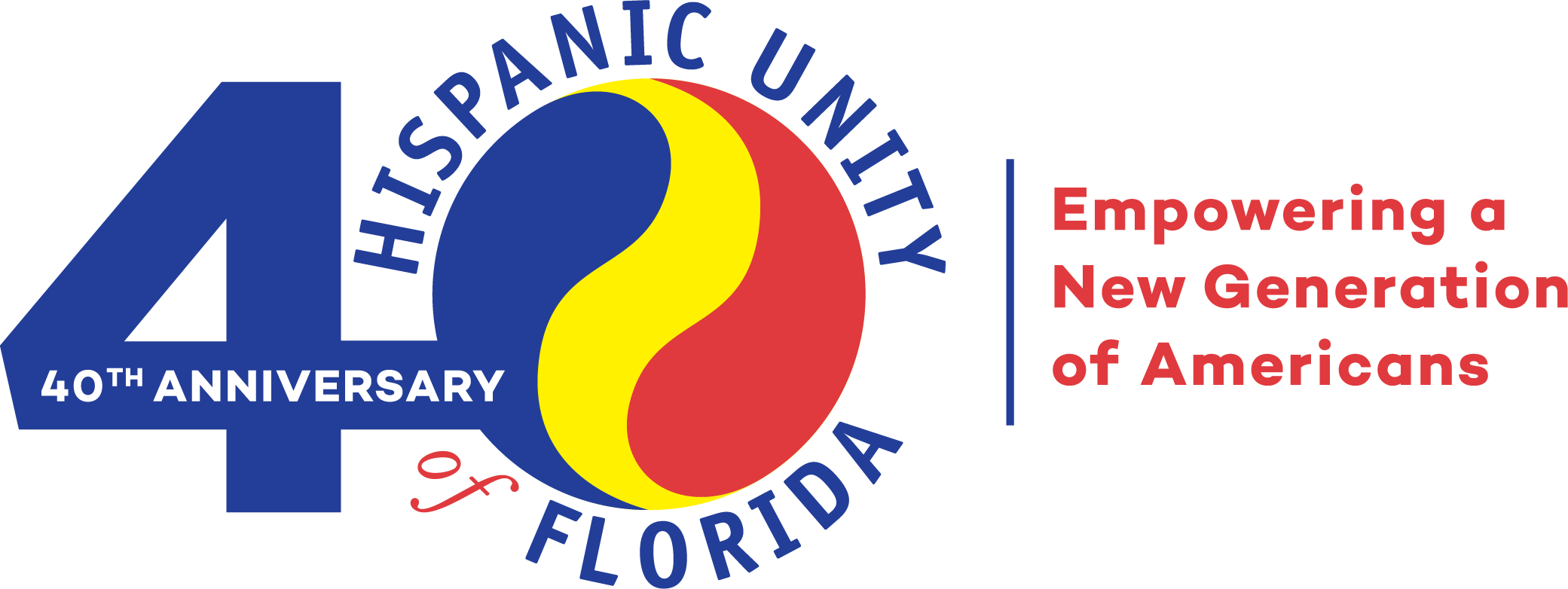 Messaging: The Value, Problem, Solution, Action (VPSA) model
Craft powerful and persuasive messages with the model below:

1) Intro or Value: “Ours is a country that believes…” “The future of our community rests on our ability to…” 

2) Problem or What do we solve? “But their journey is many times filled with uncertainty or lack of knowledge…”  

3) Solution: How we solve it? “We help… by…” 
 
4) Call to Action: “It would be great if you can complete a virtual Empowerment Tour...”
Now YOU Try It!
www.HispanicUnity.org
THANK YOU
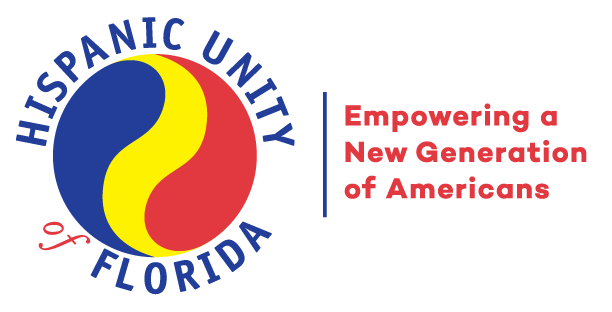 Messaging: The Value, Problem, Solution, Action (VPSA) model
“What do I SAY about HUF?”

“Talk about why you care.”
Questions?
Katherin Gallego, Marketing Director
KGallego@HispanicUnity.org
305.206.0691
www.HispanicUnity.org